(Your Interesting Title Here)
By (Your Name Here)
Yes, you can put a picture on this slide 
Begin Story
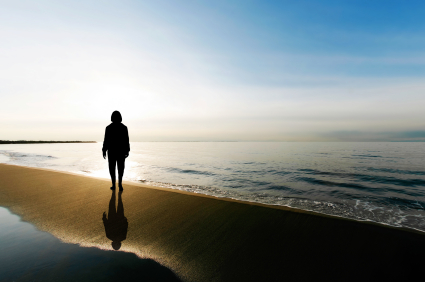 One day while I was walking down the beach I saw a boy swimming  in the ocean.
Next Page
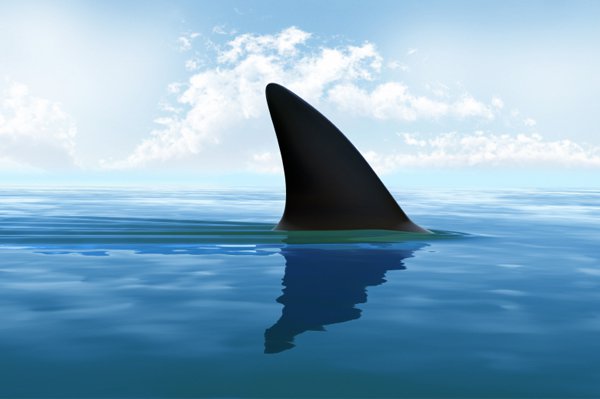 Unbeknownst to the boy there was also a shark swimming near him.  I was overcome with fear but knew I had to do something. Should I jump in and try to rescue him or should I yell, “Shark, get out of the water!”?
Yell, “Shark...”
Jump in
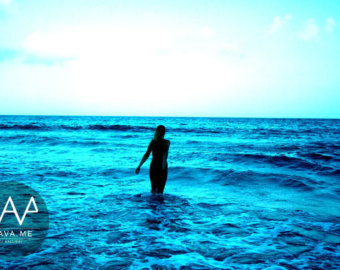 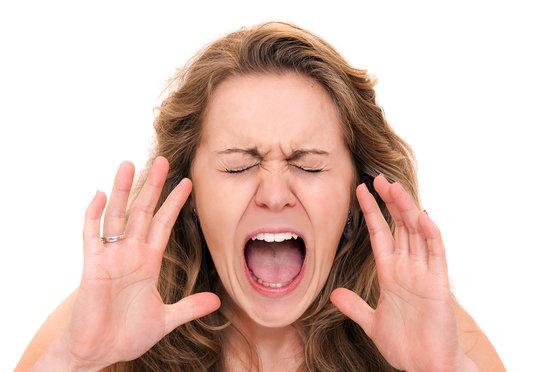